This presentation is part of a self-paced learning package for kindergarten services. The package contains guidance and additional resources.

Read — Self-paced learning package: Guidance.This will provide the context and purpose of the module.
Prepare your materials.Ensure you have a copy (printed or digital) of the: 
QKLG 2024 
Module 1: Workbook
Module 1: Insights and reflection sheet.
Check the notes section.Each slide may include additional information in the notes section (use Normal view).
Before you start
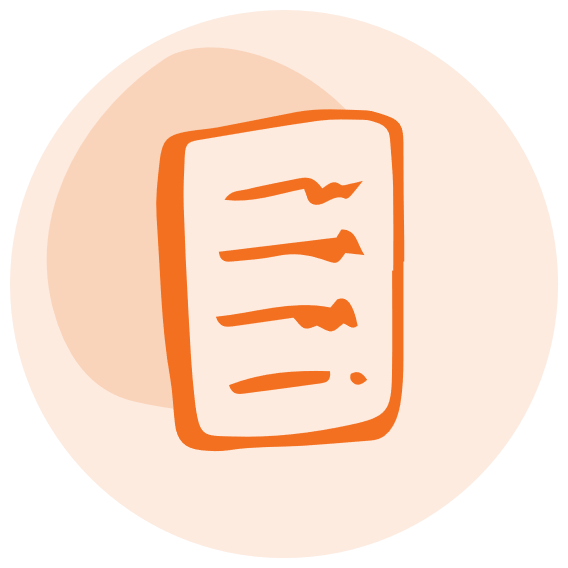 Look for activity icons.
Throughout this presentation, icons are used indicate different activities.
Before you start
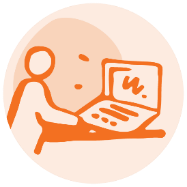 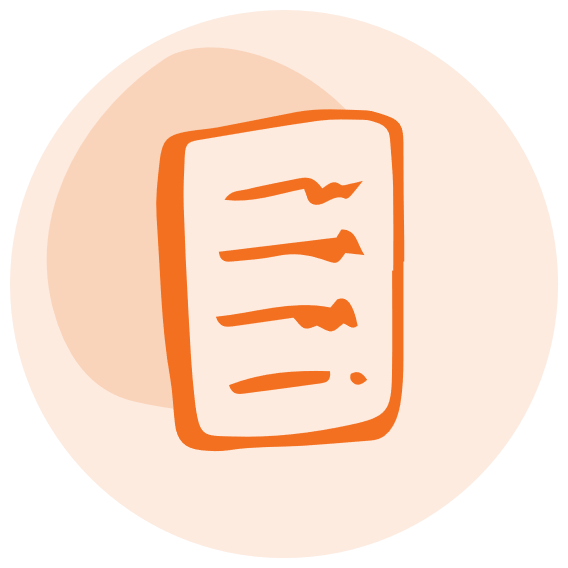 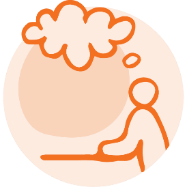 Refer to the QKLG 2024
Pause and reflect
Refer to your workbook
Familiarisation and planning self-paced learning
241168
Module 1: Exploring revisions to the QKLG 2024 purpose, principles and practices
[Speaker Notes: Welcome to familiarisation and planning with the Queensland kindergarten learning guideline (QKLG) 2024.]
Acknowledgment of Country
[Speaker Notes: Acknowledgment of Country

Please read.]
QKLG: Familiarisation and planning
[Speaker Notes: This is Module 1 of the QKLG 2024 self-paced learning package. 

This module explores the purpose, principles and practices of the QKLG 2024. It is the self-paced version of the familiarisation and planning workshop of the same title.]
Overview: Revised QKLG elements
Module 1
Purpose
Updated vision statement and clarified relationship to EYLF V2.0.
Practices
Expanded: 3 to 7
Refined: 6
Added: 1
Refined: 
Structure
Examples of observable learning 
Examples to illustrate learning across continua
Module 2
Principles
Refined: 5
Added: 3
Continua of learning and development
Added: Explanation of continua phases
Refined: Guidance on using continua
Learning and development areas
Supporting transitions and continuity of learning
Expanded: The range of transitions in the advice. Refined: Supporting transition to school.
[Speaker Notes: The QKLG contains six interconnected elements, all of which have been revised.

This diagram shows how each of the elements has been revised — either refined, expanded, or added to.

The diagram will also guide you through the familiarisation package and show the progression toward Module 3: Identifying considerations for planning with the QKLG 2024. 

In Module 1, we focus on the revisions to the purpose, principles and practices. You will have the opportunity to reflect on any actions that you may take.]
Success criteria
Learning goal
To understand the updates and revisions in the QKLG 2024 for implementation.
You will know you are successful if you can:
strengthen your knowledge of the QKLG 2024 purpose, principles and practices
identify QCAA resources to support familiarisation
identify actions to support implementation.
[Speaker Notes: At the end of this module, you should understand the updates and revisions in the QKLG 2024. You will have:
strengthened your knowledge of the QKLG 2024 purpose, principles and practices
identified QCAA resources to support familiarisation
identified actions to support implementation.]
Module 1: Learning outline
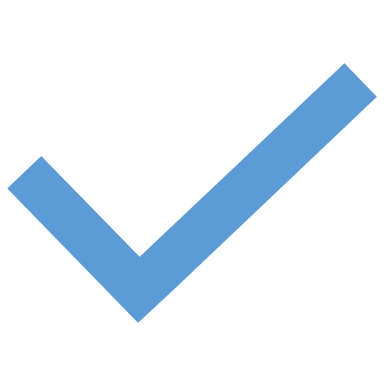 [Speaker Notes: The topics covered in this module are QKLG 2024:
Purpose
Principles
Practices
QCAA resources to support familiarisation.

You will see this diagram at the start of each new topic in the module.

Let’s begin by exploring the purpose of the QKLG.]
Purpose — supporting continuity and transitions in early learning
Early Years Learning Framework V2.0
P–10 Australian Curriculum
Birth
QKLG
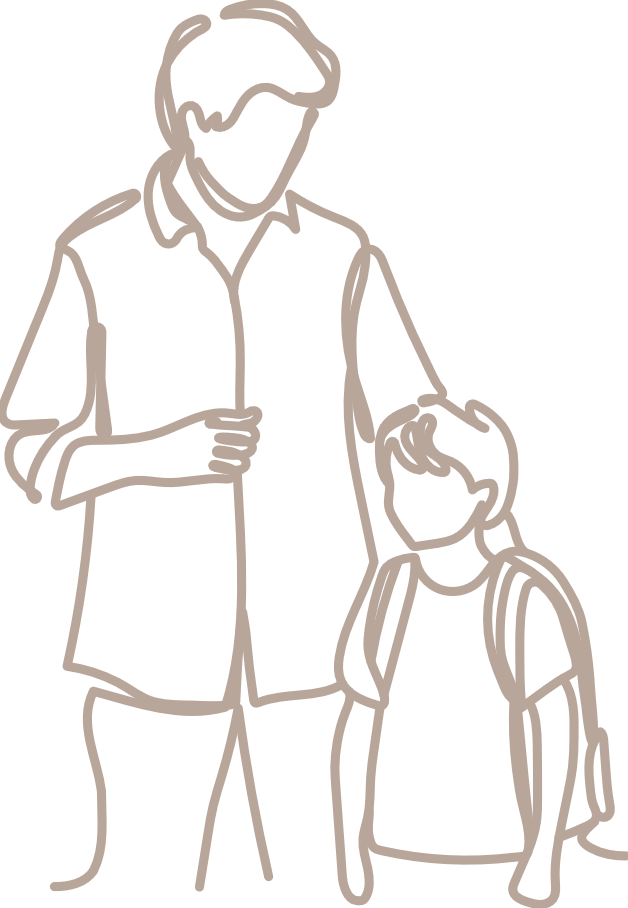 Transition statement
[Speaker Notes: When considering the purpose of the QKLG, we must first understand that the QKLG 2024 aligns with and draws on the Early Years Learning Framework (EYLF) V2.0 for continuity of learning prior to kindergarten and looks forward and recognises the learning children will engage in beyond kindergarten.

A key purpose of the QKLG is to support the transitions and continuity of learning for children. Transition statements are a part of that process.]
Purpose — adopting the EYLF V2.0 vision
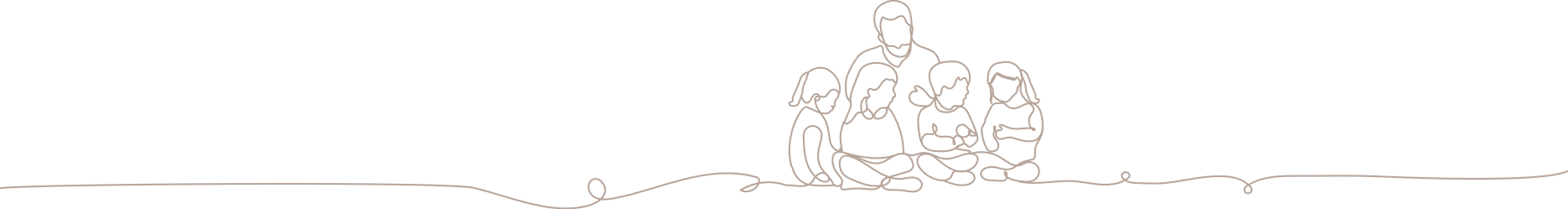 [Speaker Notes: The QKLG adopts the vision of the EYLF in its purpose and the QKLG 2024 has been updated to align with the EYLF V2.0 vision.]
Activity 1: Purpose — adopting EYLF vision
Read and reflect
Read the purpose statement of the QKLG (p. 2), which                           includes the vision adopted from the EYLF V2.0.
Identify the key ideas.

In your workbook — p. 2
Reflect on how the purpose statement and vision can support your planning.
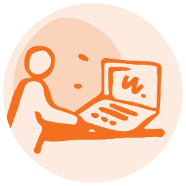 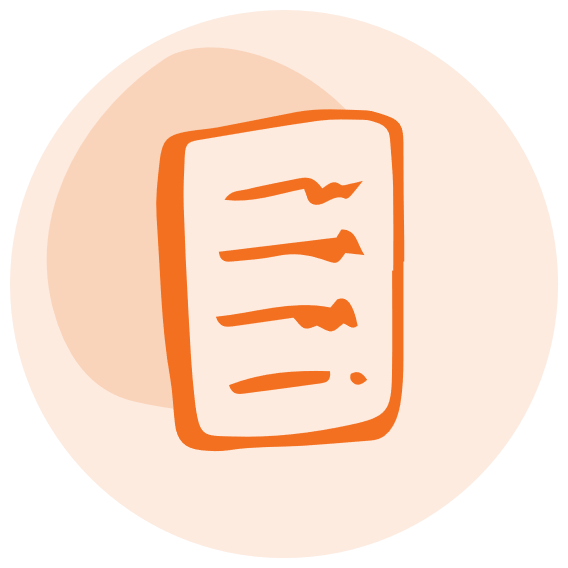 [Speaker Notes: To understand the purpose of the QKLG:
read Purpose — QKLG (p. 2) then identify how it includes the EYLF vision and its key ideas
complete Activity 1: Reflect on the purpose — Module 1 workbook (p. 3).]
Purpose — clarified alignment with EYLF V2.0
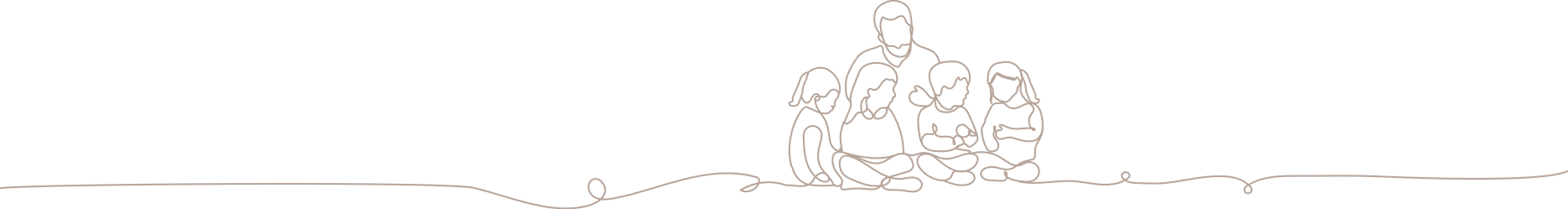 [Speaker Notes: Note that the purpose of the QKLG now clarifies the relationship between the EYLF V2.0 and the QKLG 2024 with:
the addition of Table 1: QKLG principles, practices and learning and development areas
updated learning alignment in Table 2: Alignment of learning between EYLF V2.0 and QKLG.]
Purpose — clarified alignment with EYLF V2.0
New
Table 1: QKLG principles, practices and learning development areas
Revised
Table 2: Alignment of learning between EYLF V2.0 and QKLG
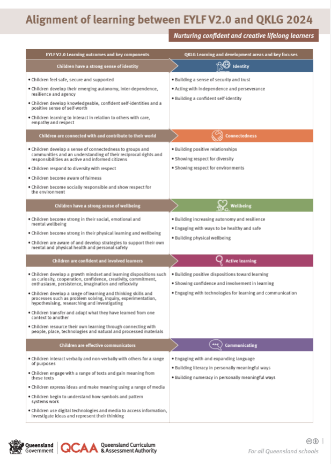 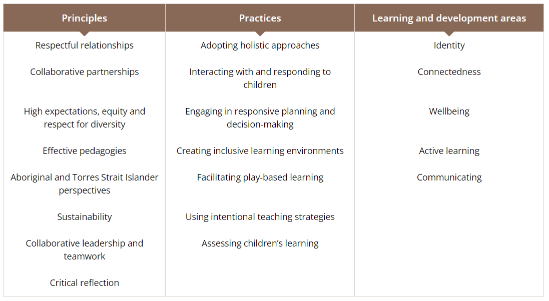 See QKLG 2024 (pp. 3, 4 and 5)
[Speaker Notes: To support the clarified alignment between the EYLF V2.0 and the QKLG 2024, you will find that: 
Table 1 — provides an overview of the QKLG principles, practices and learning and development areas that are aligned to the EYLF V2.0
Table 2 — provides an overview of the learning alignment between EYLF learning outcomes and key components, and the QKLG learning and development areas and key focuses.]
Reflect on revisions to the purpose
Reflect
Think about changes to the purpose and how they inform your planning and practice.
Use the insights and reflection sheet
1. Make notes in the ‘Purpose and vision’ section about:
key takeaways on revisions
future actions for what you will continue, start, adapt, stop.
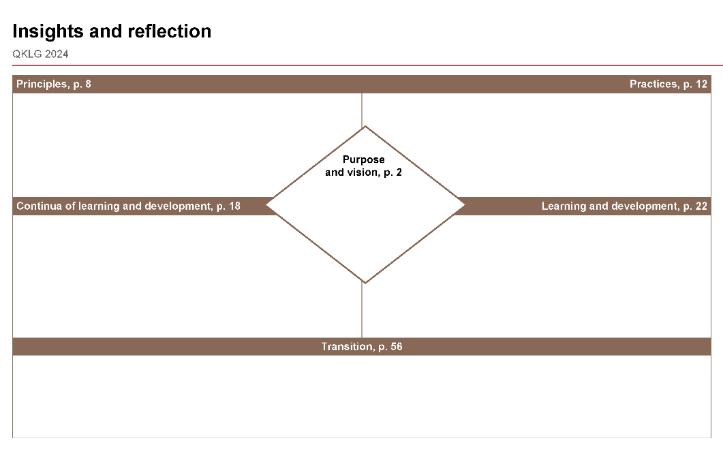 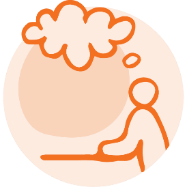 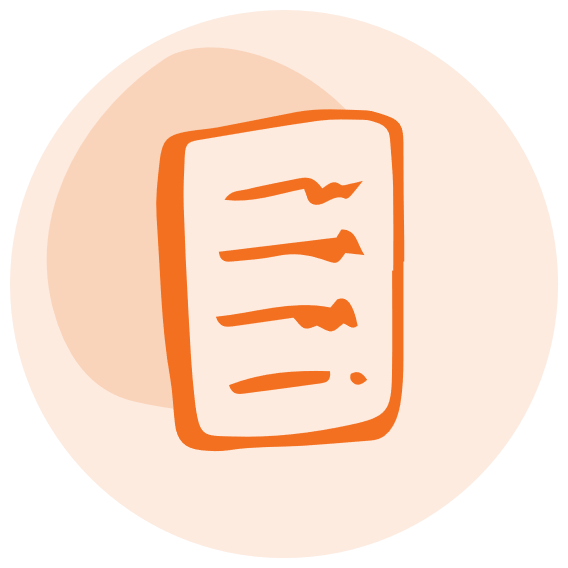 [Speaker Notes: Think about what has changed in the purpose and how this will inform your planning and practice. How could you explain the relationship between the EYLF V2.0 and QKLG 2024. Why might this be important in your work?]
Module 1: Learning outline
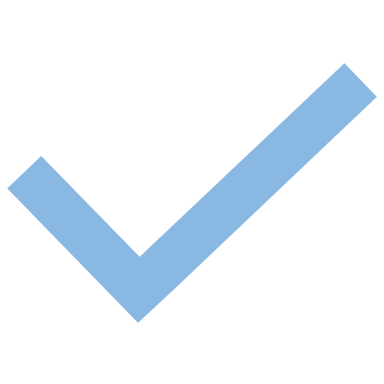 [Speaker Notes: The next part of this module looks at strengthening knowledge of the principles.]
Understanding the updated principles
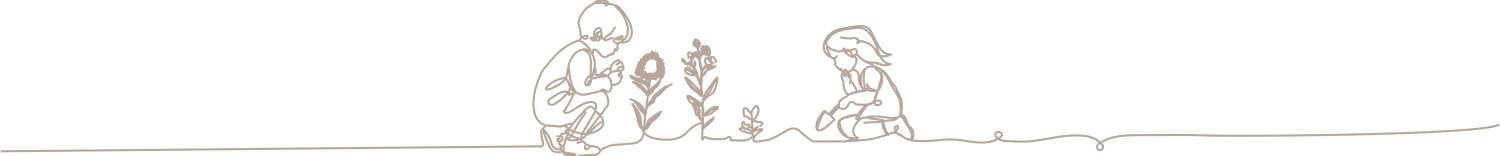 [Speaker Notes: The language of five principles has been refined. One principle has been renamed and the three new principles of Aboriginal and Torres Strait Islander perspectives, sustainability, and collaborative leadership and teamwork have been added.]
Activity 2a: Reviewing refined principles
Read, investigate and reflect
Read the five principles with language refinements (QKLG, pp. 8–10):
Respectful relationships
High expectations, equity and respect for diversity
Collaborative partnerships
Effective pedagogies
Critical reflection.
In your workbook — p. 3
Reflect on these principles and identify how they inform your           professional practice.
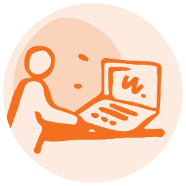 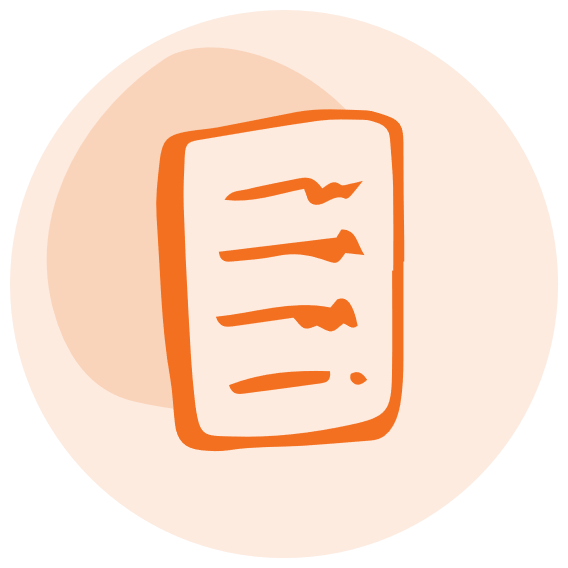 [Speaker Notes: To review the refined principles:
read Principles — QKLG (pp. 8–10) 
complete Activity 2a: Reflect on the refined principles — Module 1 workbook (p. 3).]
Activity 2b: Exploring the new principles
Read and investigate 
Read the three new principles (QKLG pp. 9–10)
Aboriginal and Torres Strait Islander perspectives
Sustainability
Collaborative leadership and teamwork.
In your workbook — pp. 3–6
Use the graphic organisers to:
identify familiar information 
note interesting information
reflect on how this shapes your understanding
consider how to share this with colleagues.
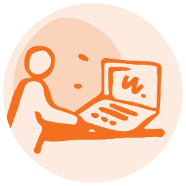 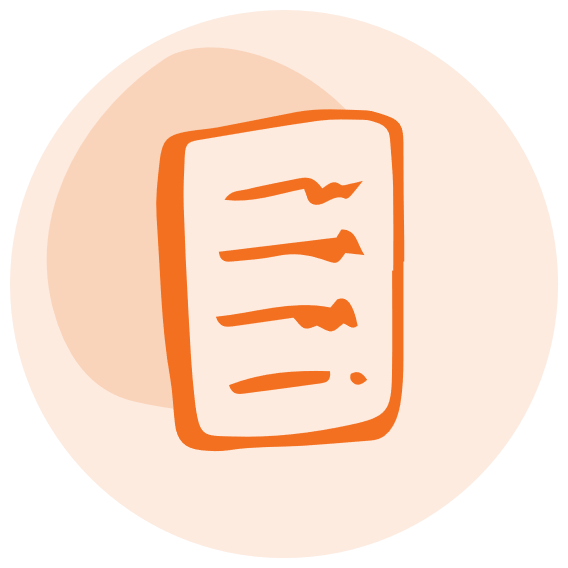 [Speaker Notes: Complete Activity 2b in your workbook for each of the three new principles — Module 1 workbook (p. 3).]
Insights and reflection sheet: Principles
Reflect 
The principles promote our way of working with children. Reflect on the revisions to the principles.
On your Insights and reflection sheet 
Make notes in the ‘Principles’ section about:
key takeaways on revisions
future actions for what you will continue, start, adapt, stop.
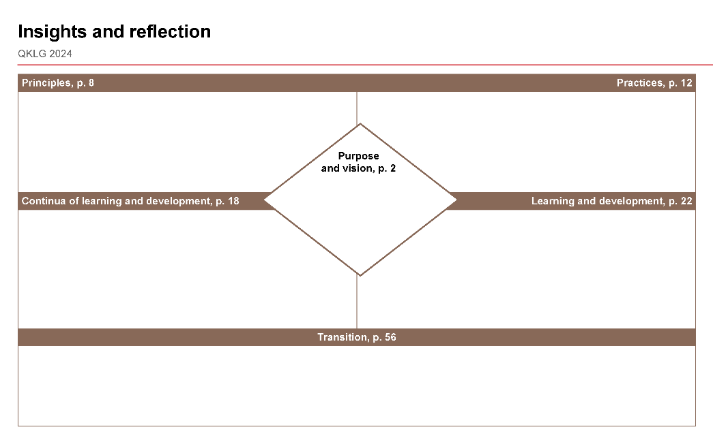 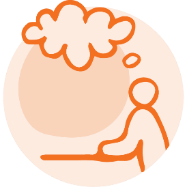 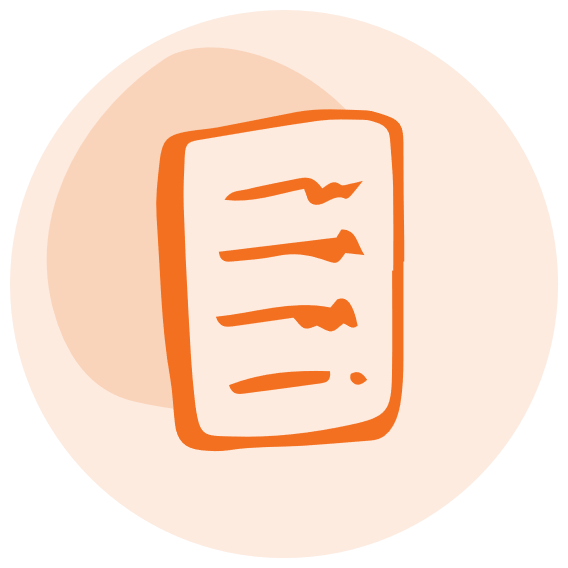 [Speaker Notes: The principles are the shared values of early childhood that infuse the practices and the learning and development areas. 

Make notes about the revisions and your future actions in the ‘Principles’ section of your Insights and reflection sheet.]
Module 1: Learning outline
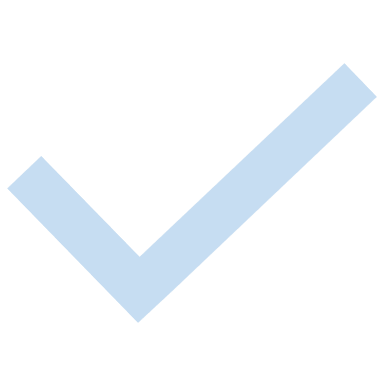 [Speaker Notes: The practices bring the principles of the QKLG 2024 to life through the facilitation of the teaching and learning program.]
Understanding expanded practices
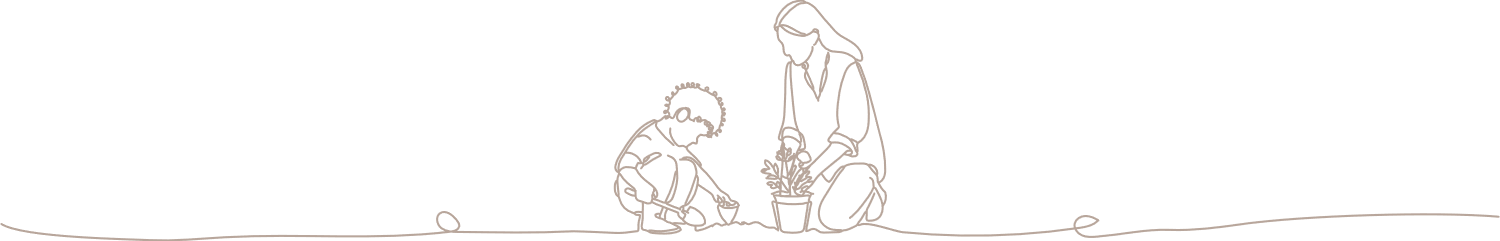 [Speaker Notes: The practices have expanded from 3 to 7. The following slides explain this expansion.]
Understanding the expanded practices
Decision-making sub-elements:
Previously two sub-elements of advice.
Now individual practices.
Renaming of practices:
Highlights active, intentional teaching.
Consistent across all practices.
[Speaker Notes: In the QKLG 2018, decision-making had two sub-elements of advice. These sub-elements have been repositioned as individual practices.]
Understanding expanded practices
[Speaker Notes: The renaming of the practices highlights the active and intentional practice of teachers to inform approaches to, and planning for, children’s learning development and wellbeing.]
Understanding expanded practices
[Speaker Notes: Adopting holistic approaches appears to be a new practice but it is the perspectives information (from the QKLG 2018) repositioned and renamed.

In each practice, there have also been revisions in the content. For example, you will see two new intentional teaching strategies; a strengthened focus on play (as both a context and process for learning) and assessing now includes assessment, for, of and as learning.]
Understanding the new practice
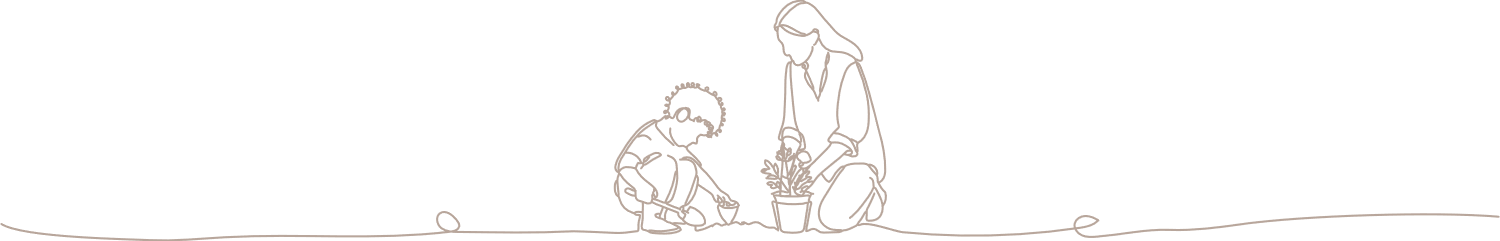 [Speaker Notes: The new practice is Creating inclusive learning environments. It has been included to show alignment with the strengthened focus on environments in the EYLF V2.0.]
Understanding intentional practices
The QKLG practices inform the intentional approaches and practices of teachers and educators.

In the next few slides, you will:
explore the new practice through the lens of intentionality
unpack the big ideas that inform intentionality when planning inclusive learning environments, using feedback from workshops and your own reflections.
[Speaker Notes: The QKLG practices inform the intentional approaches and practices of teachers and educators.]
Exploring intentionality in the practices
Read and investigate
Read the Creating inclusive learning environments practice (QKLG, p. 13).
Highlight key language that reflects intentional practices.
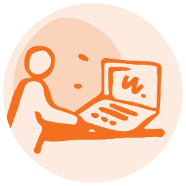 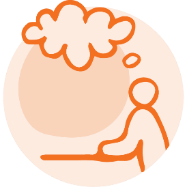 [Speaker Notes: This reflection will explore practices through the lens of intentionality. 
Read the Creating inclusive learning environments practice in the QKLG 2024.
Highlight key language that reflects intentional practices.
Reflect on how you enact this practice in your context.

This can activity could be repeated with any practice.]
Assessing children’s learning in the QKLG 2024
[Speaker Notes: Assessing children’s learning is an area which had undergone significant revision with a change in language to include assessment, for, as and of learning.]
Assessing children’s learning — Assessment for learning
Read and investigate
Read the Assessing children's learning practice QKLG (p. 16).

Highlight or note key words and ideas in the Assessment for learning section QKLG (p. 16).
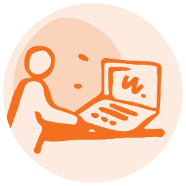 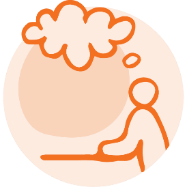 [Speaker Notes: This reading will explore the practice of Assessment for learning. 
Read the Assessing children's learning practice in the QKLG 2024.
Highlight or note key words or ideas in the Assessment for learning section QKLG.]
Assessing children’s learning — Assessment for learning
You may have highlighted that assessment for learning is:
ongoing
informs planning
builds understanding of children’s learning.
Note:
The term for in assessment refers to formative assessment, which is used to gather information that informs planning and ongoing learning.
Assessing children’s learning — Assessment as learning
Read and investigate
Read the Assessing children's learning practice QKLG (p. 16).

Highlight or note key words and ideas in the Assessment as learning section QKLG (p. 16).
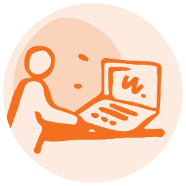 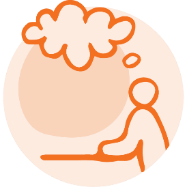 [Speaker Notes: Next, we look at the practice of Assessment as learning. 
Read the Assessing children's learning practice in the QKLG 2024.
Highlight or note key words or ideas in the Assessment as learning section QKLG.]
Assessing children’s learning — Assessment as learning
You may have highlighted the following terms to represent important points:
children 
reflection
as learning.
Note:
The term as refers to assessment happening as children work with others to reflect on and understand their own learning.
[Speaker Notes: These terms represent important points in Assessment as learning:
children 
reflection
as learning.]
Assessing children’s learning — Assessment of learning
Read and investigate
Read the Assessing children's learning practice QKLG (p.16).

Highlight or note key words and ideas in the Assessment of learning section QKLG (p.16).
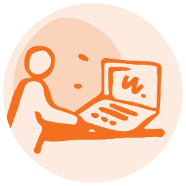 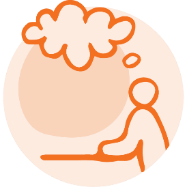 [Speaker Notes: Finally, we explore the practice of Assessment of learning. 
Read the Assessing children's learning practice in the QKLG 2024.
Highlight or note key words or ideas in the Assessment of learning section QKLG.]
Assessing children’s learning — Assessment of learning
You may have highlighted following important points:
point in time
review of learning
snapshot
summary
progress
sharing of information.
Remember:
The term ‘assessment of ’ indicates learning that has occurred and is collected at a point in time, as a snapshot or summary of the learning.
Activity 3 — Assessing children’s learning
In your workbook — p. 7
Complete Activity 3:
Reflect on how you enact this practice in your own context.
Consider the methods you use to collect evidence.
Document the ways you gather and record this evidence.
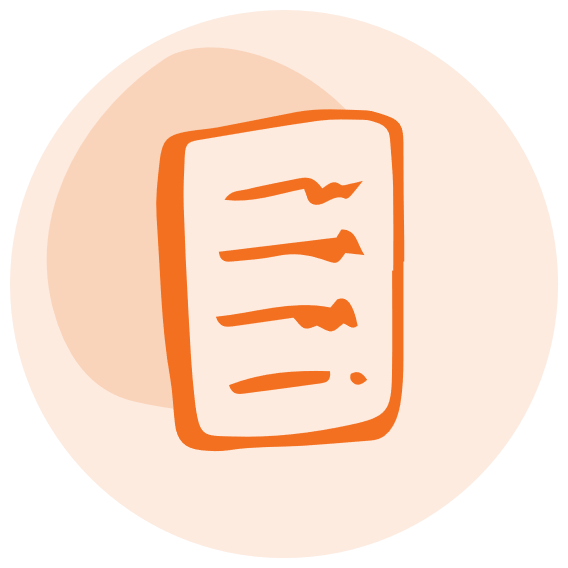 [Speaker Notes: Complete Activity 3 in your workbook — Module 1 workbook (p. 7).]
Insights and reflection sheet: Practices
Reflect 
The practices support quality teaching, learning and assessment in Queensland kindergartens. Reflect on the revisions to the principles.
On your Insights and reflection sheet 
Make notes in the ‘Practices’ section about:
key takeaways on revisions
future actions for what you will continue, start, adapt, stop.
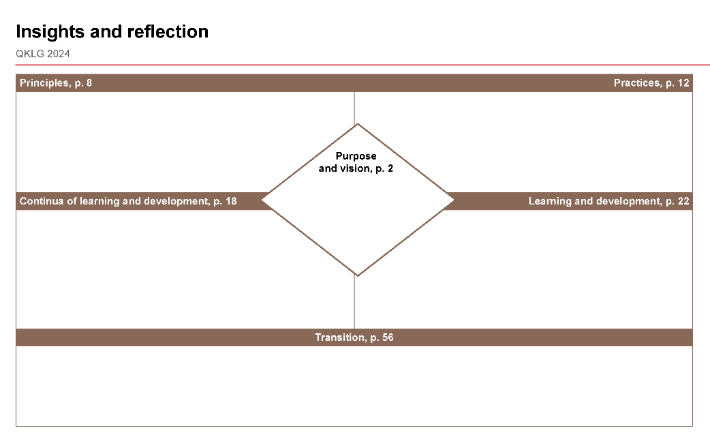 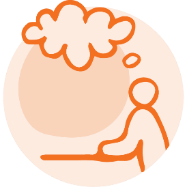 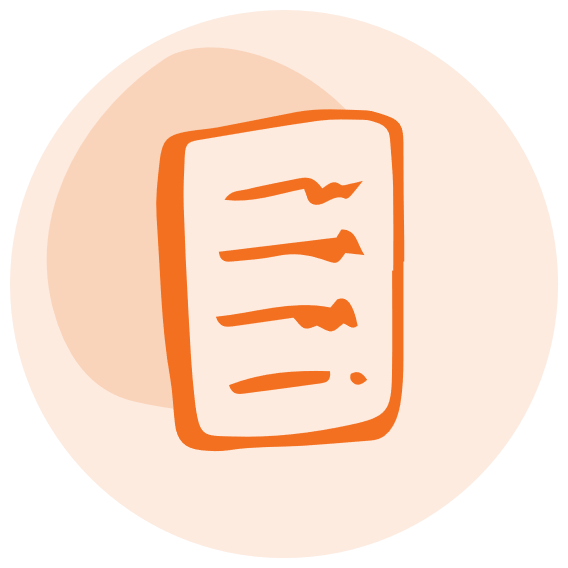 [Speaker Notes: Reflect on the revisions within the practices and the expansion of 3 to 7. 

What does this mean for you? What did the activities highlight for you about your understanding and use of practices in your approaches and planning for, children’s learning, development and wellbeing?

Make notes about the revisions and your future actions in the ‘Practices’ section of your Insights and reflection sheet.]
Module 1: Learning outline
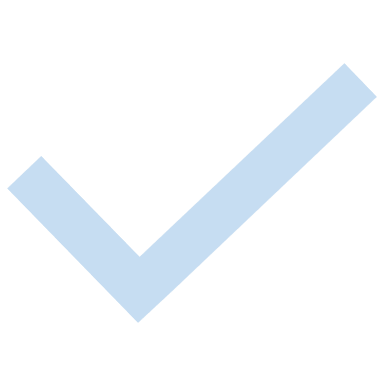 [Speaker Notes: You have been identifying next steps through your reflections in this module.

Some next steps may also include accessing resources on the QCAA the website.]
Familiarisation resources
Revision summaries include:
Key revisions QKLG 2018 to QKLG 2024
Learning and development areas.
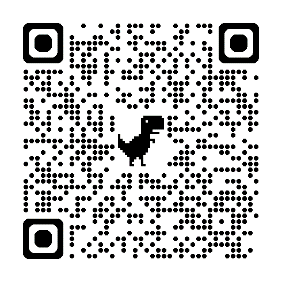 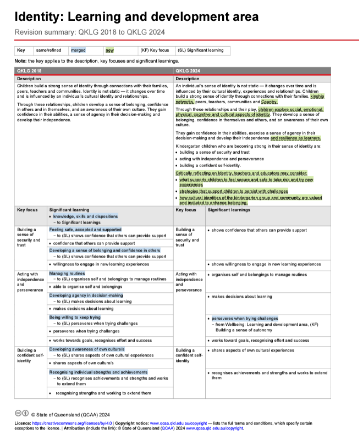 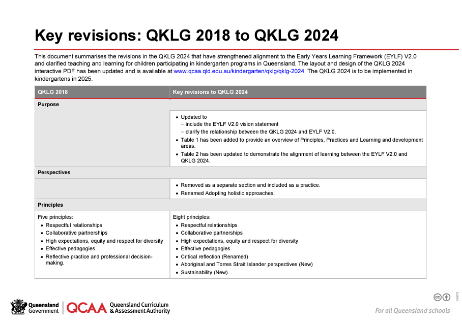 https://www.qcaa.qld.edu.au/kindergarten/qklg/qklg-2024/familiarisation-planning-resources
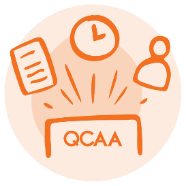 [Speaker Notes: Familiarisation resources are available on the QCAA website in the QKLG 2024: Familiarisation and planning resources section. Use the QR code to take you to the website.]
Learning alignment poster
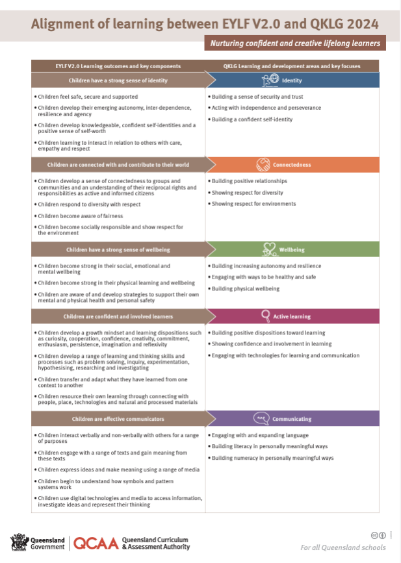 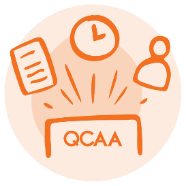 [Speaker Notes: The updated learning alignment poster is available from the Purpose > Resources section.]
Poster resources for each principle
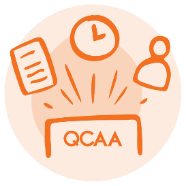 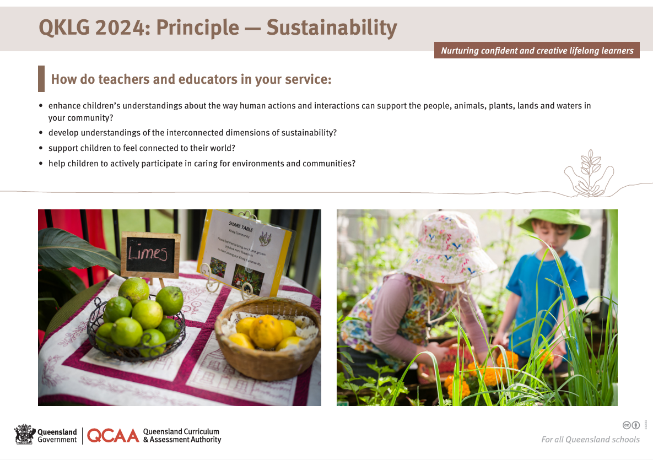 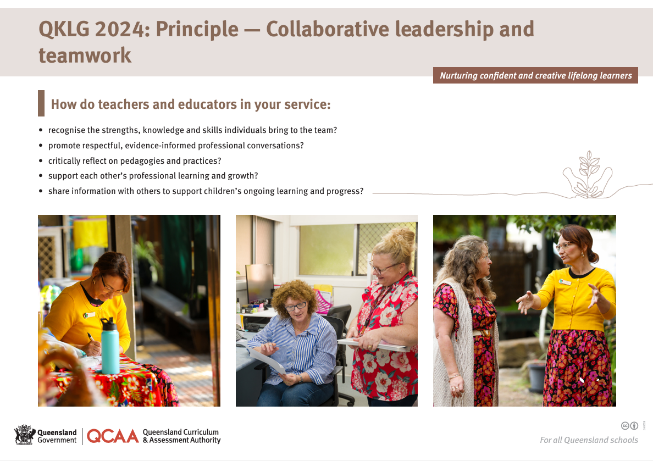 [Speaker Notes: New poster resources are available for each principle to support professional discussions and the sharing of ideas.]
Intentional teaching strategies poster
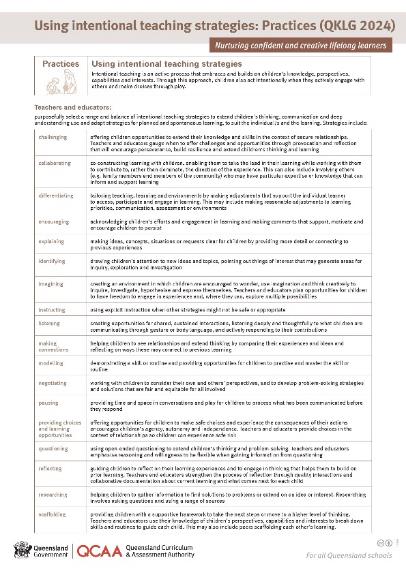 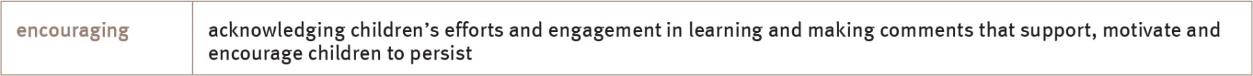 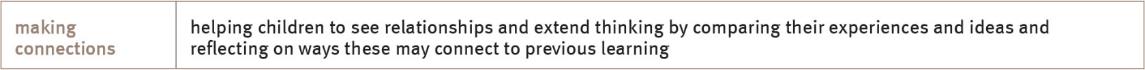 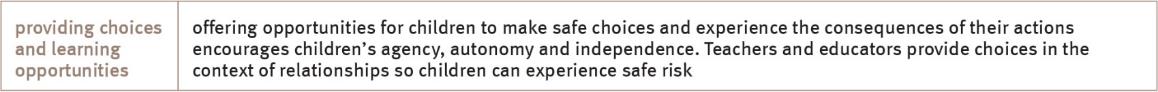 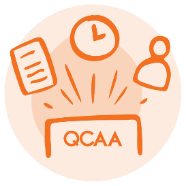 [Speaker Notes: A new poster outlining the intentional teaching strategies is also available.

An activity to further reflect on this practice is to highlight the strategies you use most often. Identify those you use less often and consider how these can be woven into your current practice.]
QKLG: Familiarisation and planning
[Speaker Notes: Congratulations on completing Module 1. You can continue your learning journey with Modules 2 and 3. These modules will further enhance your understanding of the QKLG 2024.]
Contact us
K–10 Curriculum and Assessment Branch
E  qklg@qcaa.qld.edu.au
[Speaker Notes: Contact us: qklg@qcaa.qld.edu.au]
References
Australian Government Department of Education 2022, ‘Belonging, Being and Becoming: The Early Years Learning Framework for Australia V2.0’, ACECQA: Approved learning Frameworks Version 2.0 – Communications toolkit,  www.acecqa.gov.au/acecqa-approved-learning-frameworks-version-2.0-communications-toolkit.
Harvard Graduate School of Education 2020, ‘The See Think Me We: Thinking routine’, Project zero resources, https://pz.harvard.edu/resources/see-think-me-we. 
Australian Children’s Education and Care Quality Authority 2024, ‘Guide to the National Quality Framework: Interactive PDF’, Guide to the NQF, www.acecqa.gov.au/nqf/about/guide.
Acknowledgments
Third-party copyright material, and QCAA material not covered by the CC BY licence is listed below:
Queensland Government coat of arms, and the QCAA and QSA trademarks may not be reproduced without permission.
Acknowledgment of Country artwork (2023) ‘Growth through Learning’ by Chern’ee, Brooke and Jesse Sutton, Kalkadoon. www.cherneesutton.com.au
Student and staff images have been used with permission.
Copyright notice
© State of Queensland (QCAA) 2024
Licence: https://creativecommons.org/licenses/by/4.0 | Copyright notice: www.qcaa.qld.edu.au/copyright — lists the full terms and conditions, which specify certain exceptions to the licence. | Attribution (include the link): © State of Queensland (QCAA) 2024 www.qcaa.qld.edu.au/copyright.
Other copyright material in this presentation is listed on the previous slide/s.
QCAA social media
[Speaker Notes: To keep up to date with the release of resources and provision of professional learning, follow the QCAA on one or more social media platforms.]